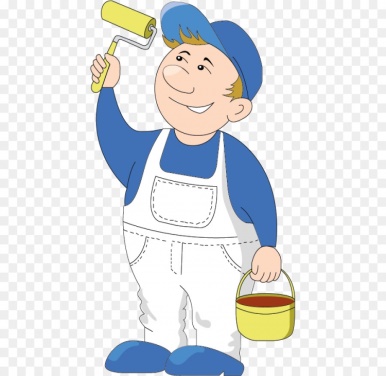 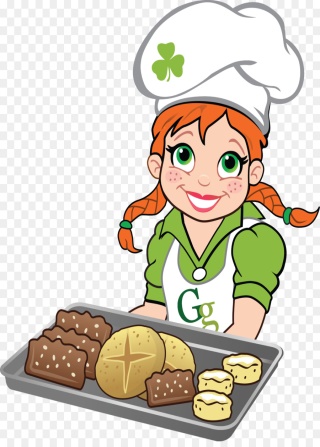 П  е  к  а   р   ь
м  а  л  я   р
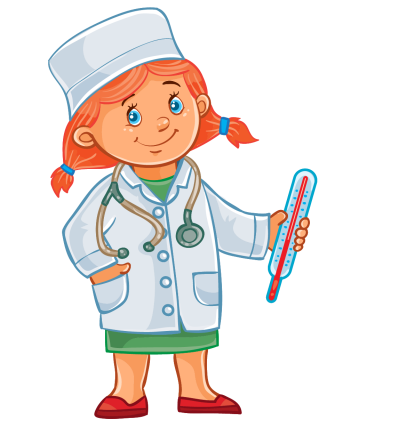 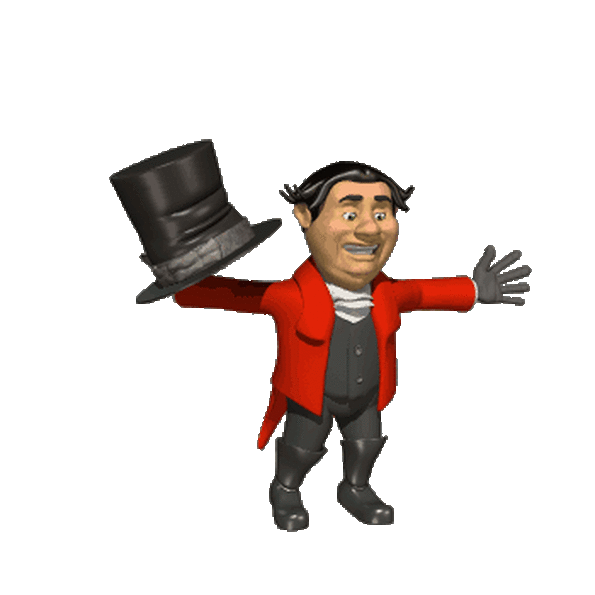 д  о  к  т  о  р
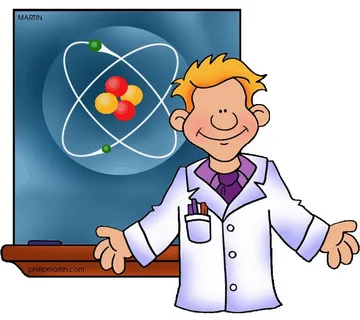 ф и з и к
у  ч  и  т е  л  ь
а  р  т  и  с  т
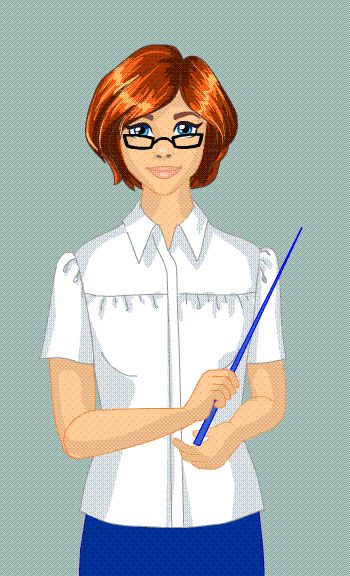 с  т  о  л  я  р
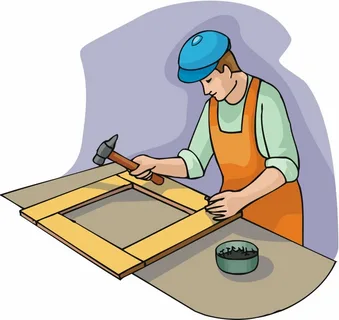 в о д  и  т  е  л  ь
п  о  р  т   н   а  я
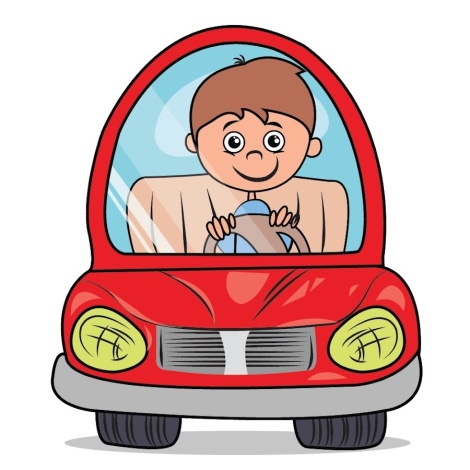 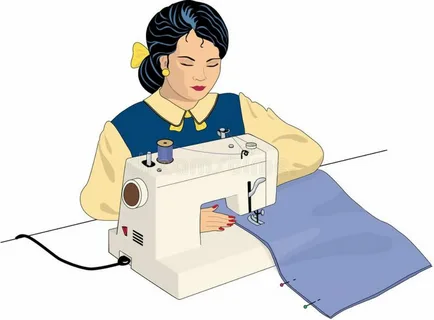 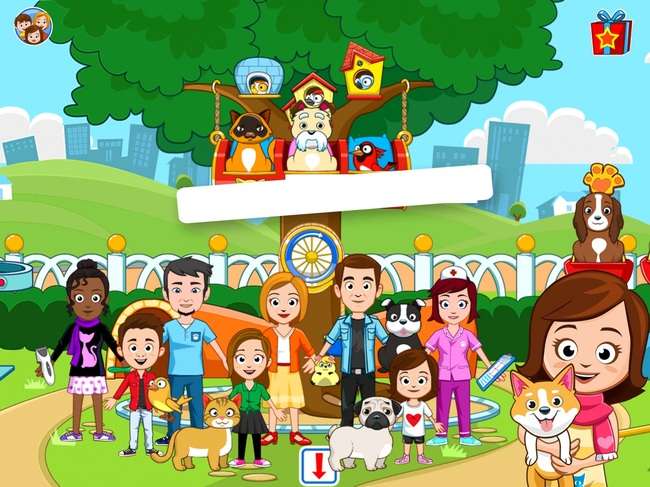 Тема Мир профессий
Город мастеров
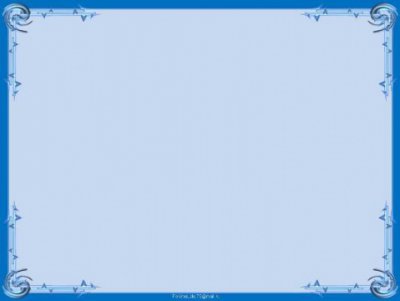 Отгадай профессию по фрагменту
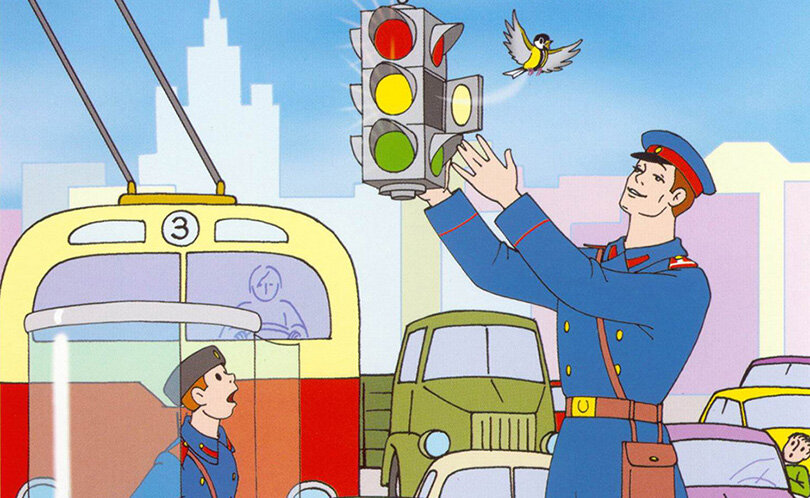 Полицейский
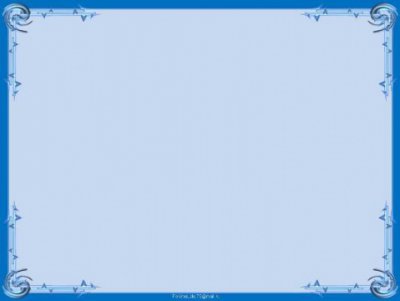 Отгадай профессию по фрагменту
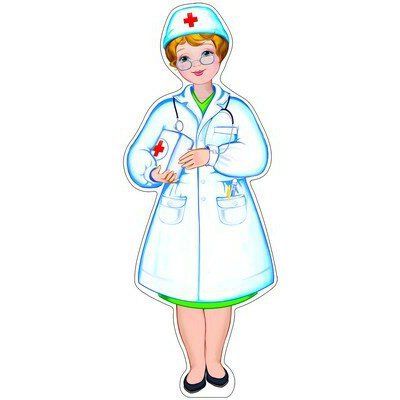 Врач
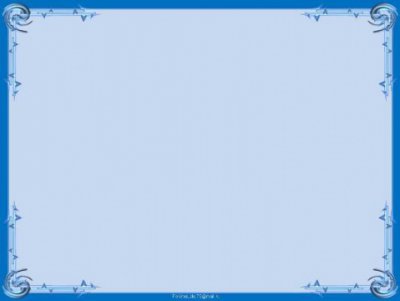 Отгадай профессию по фрагменту
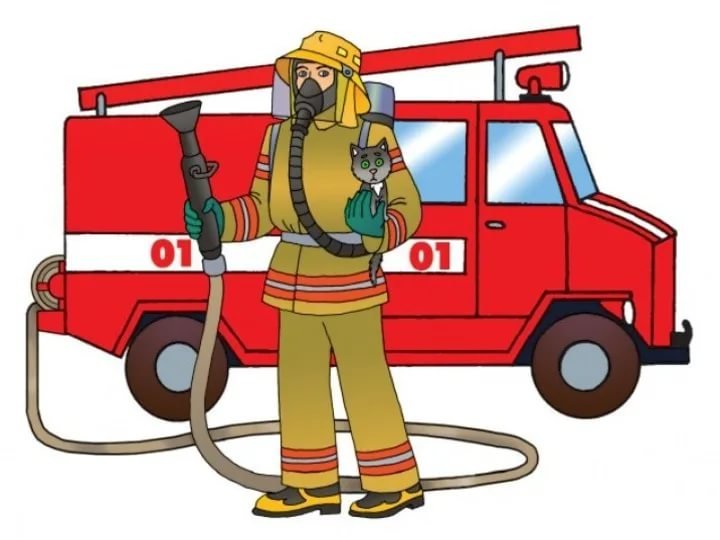 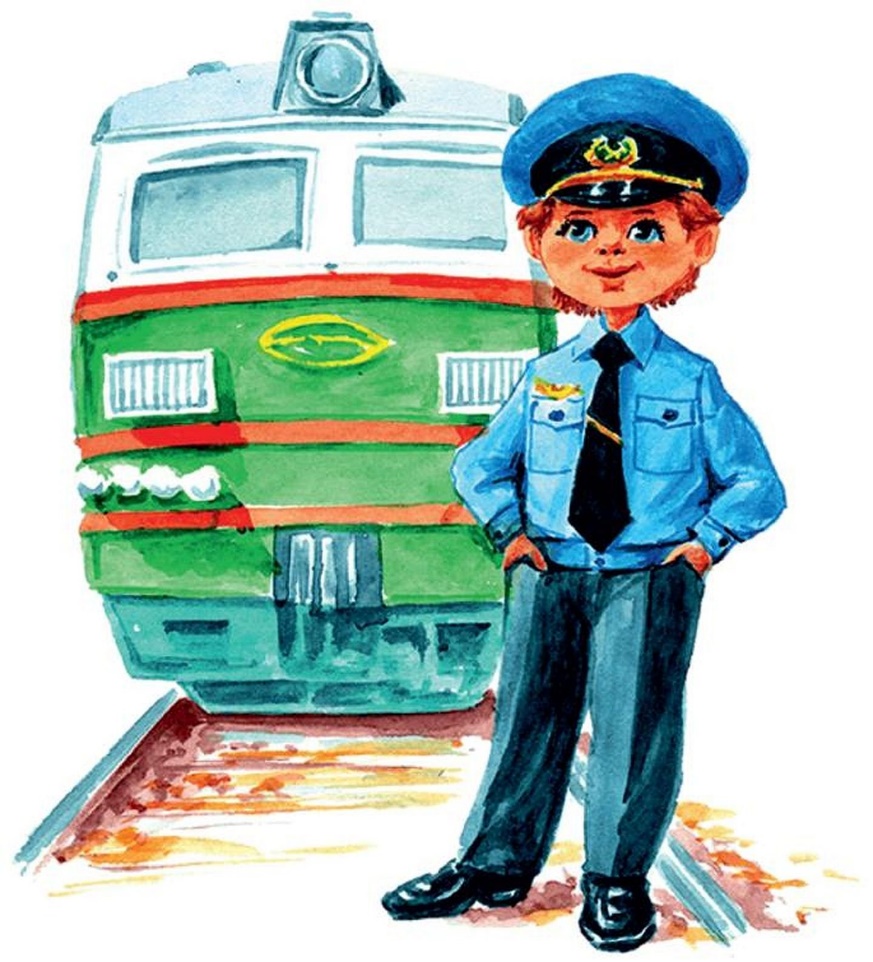 Машинист
Пожарный
«Пятый лишний»
Выбери предмет, не имеющий отношение
 к данной профессии.
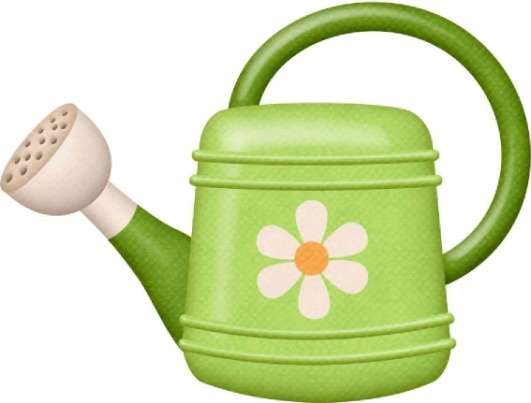 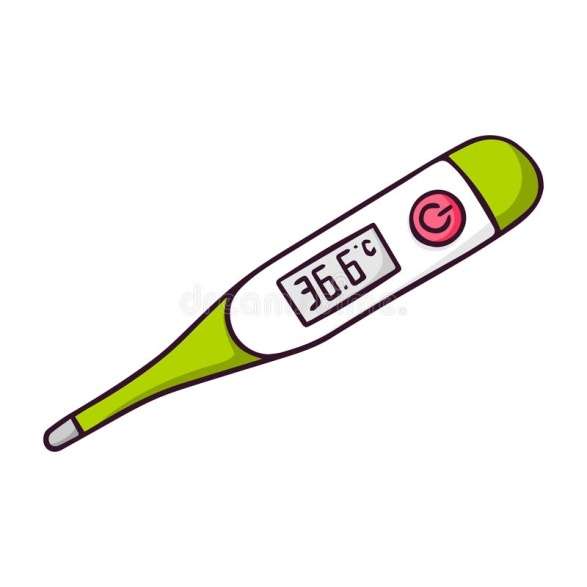 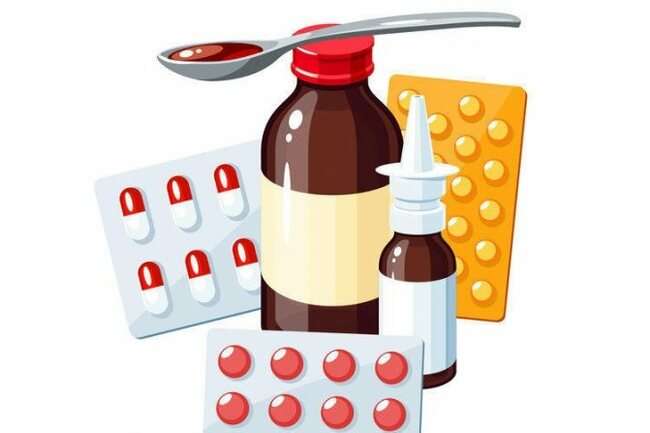 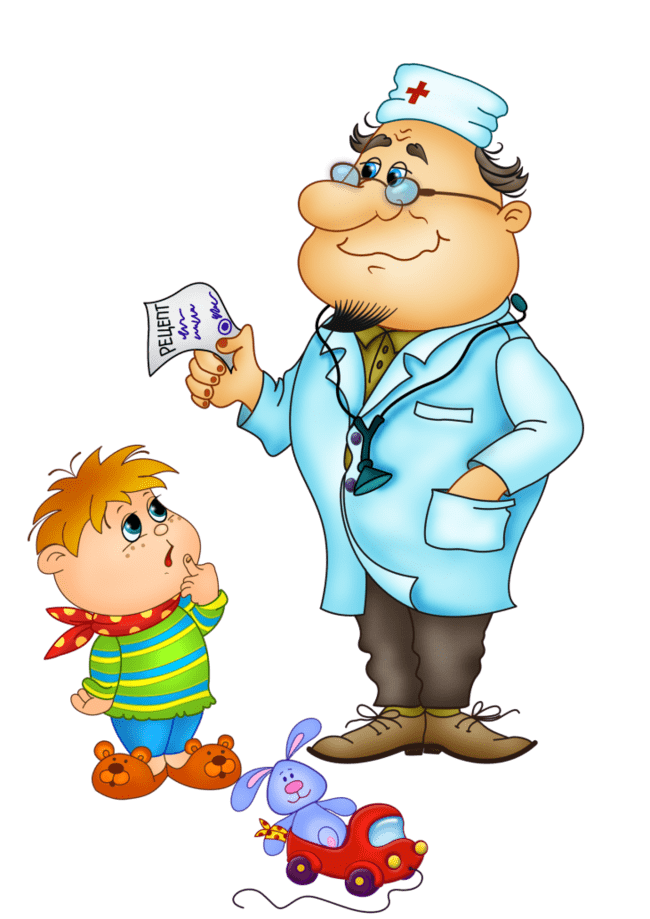 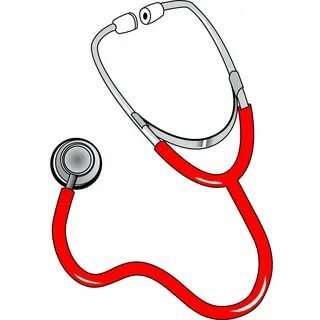 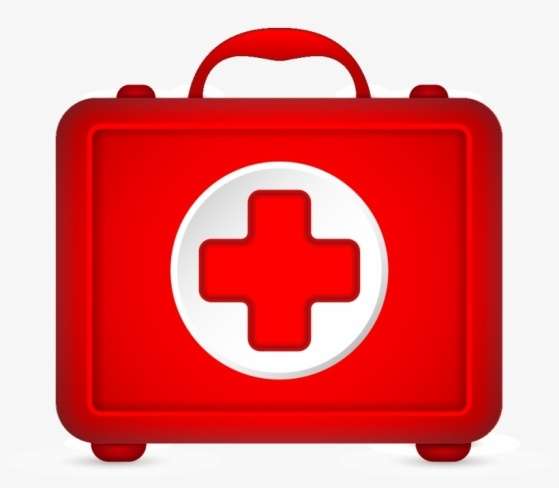 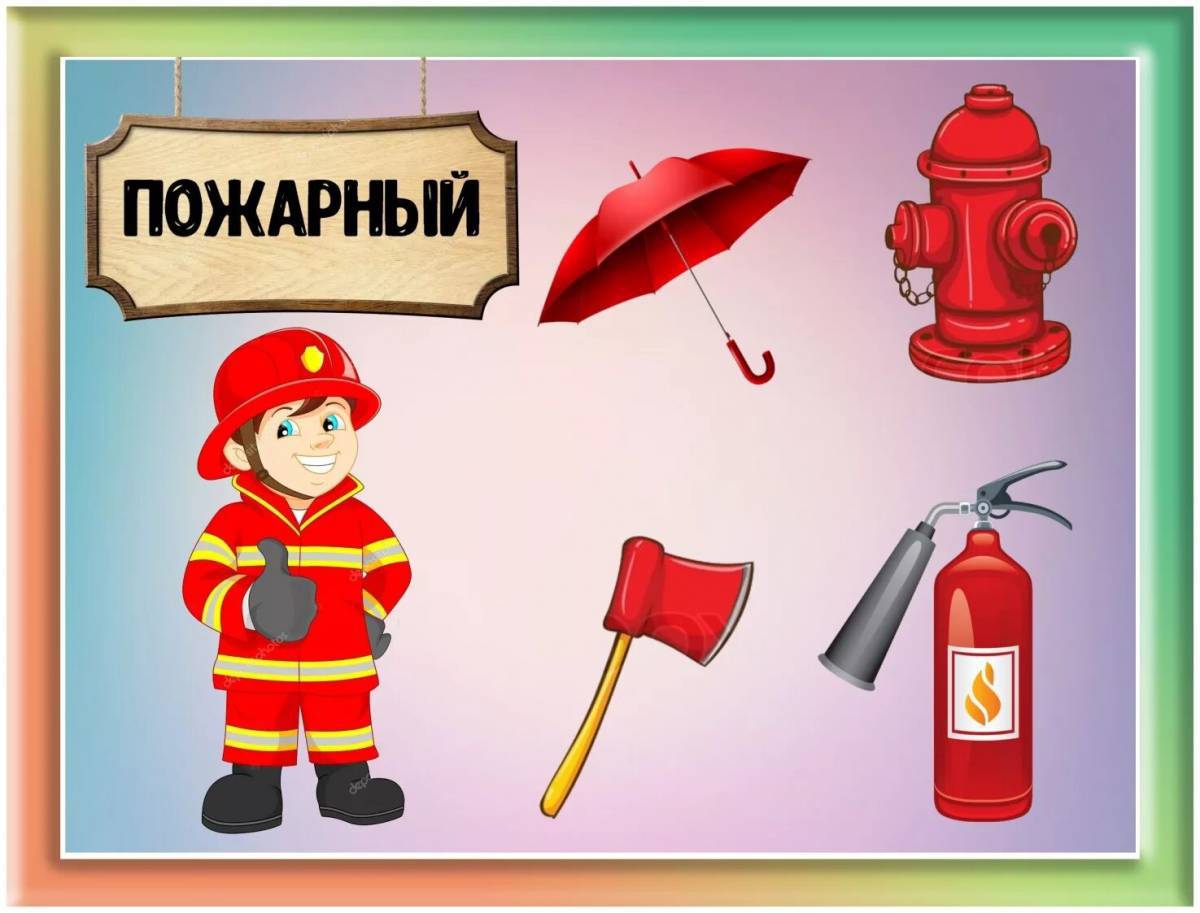 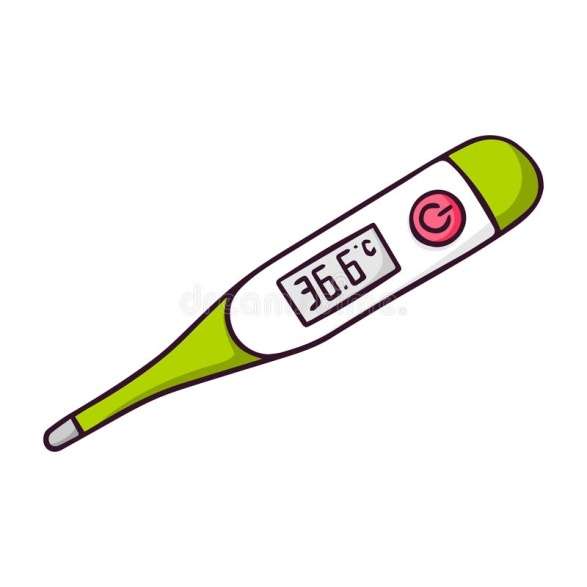 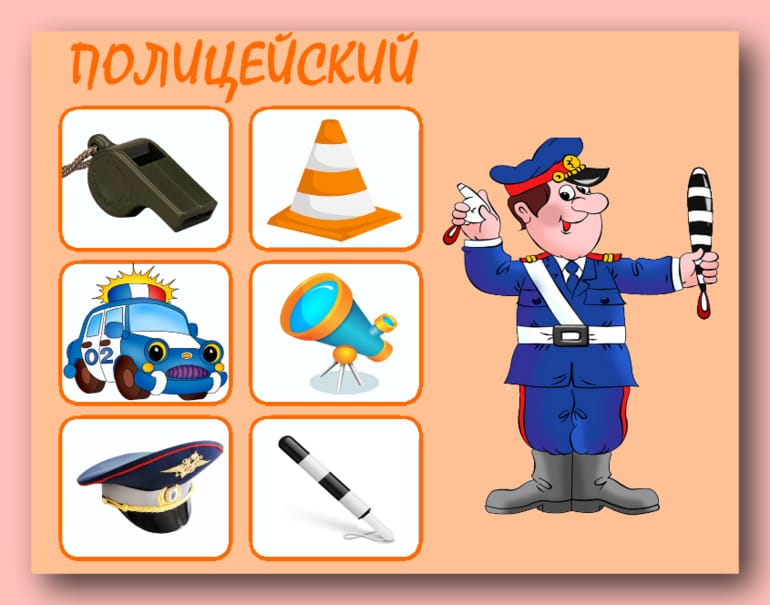 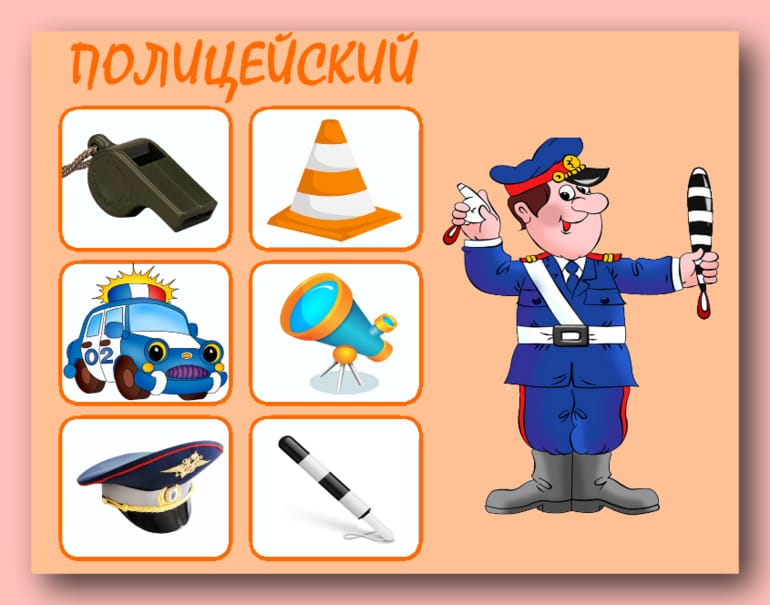 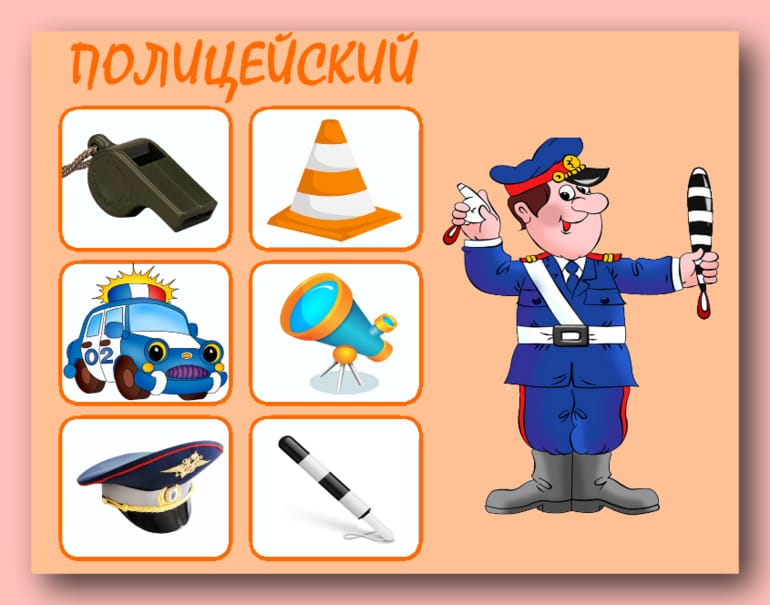 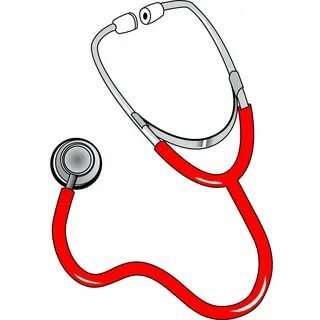 «Назови профессию»
К какой профессии 
относятся данные предметы?
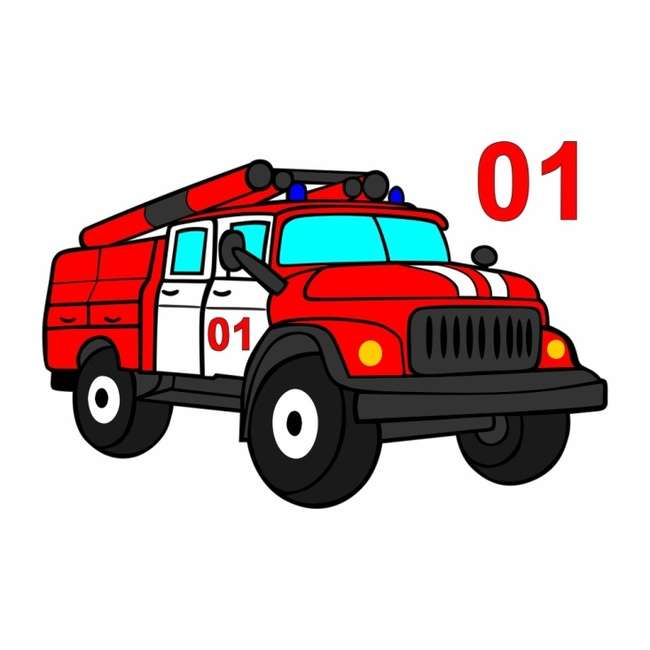 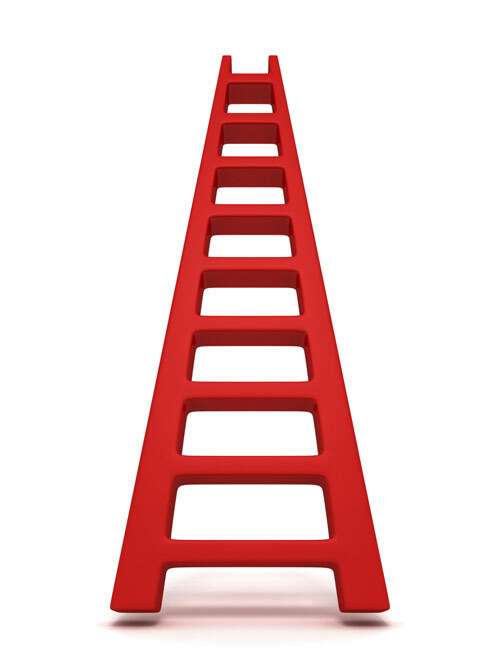 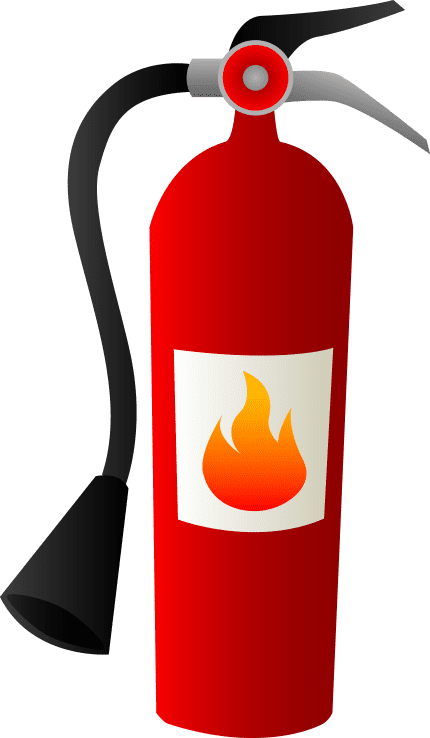 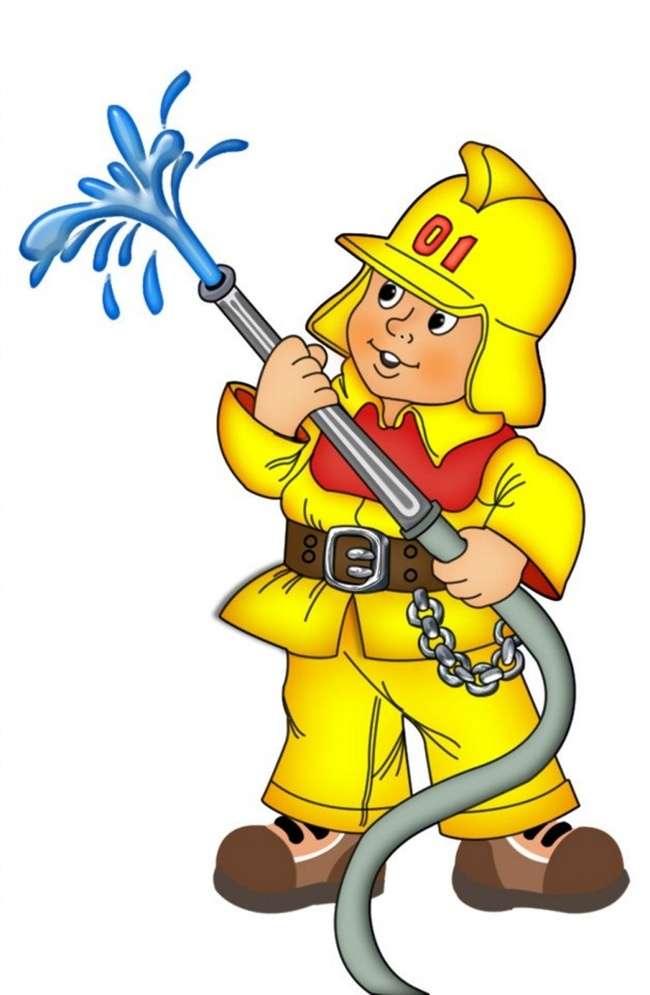 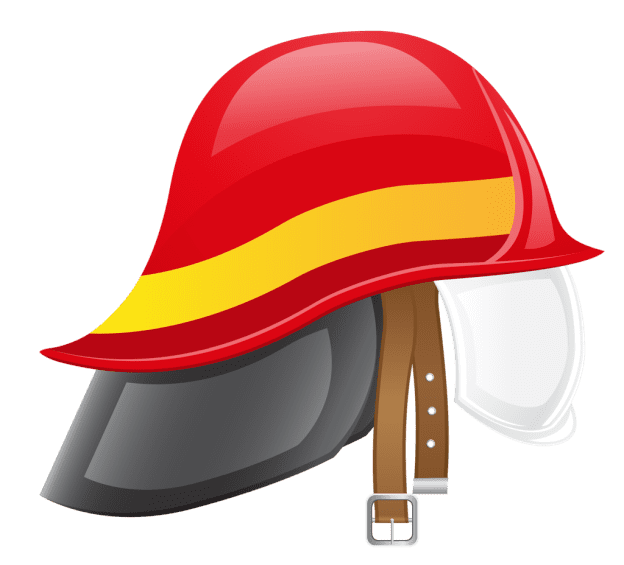 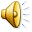 ответ
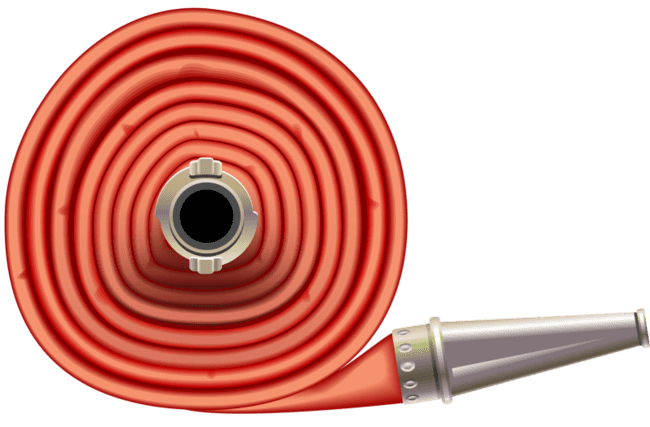 Дальше
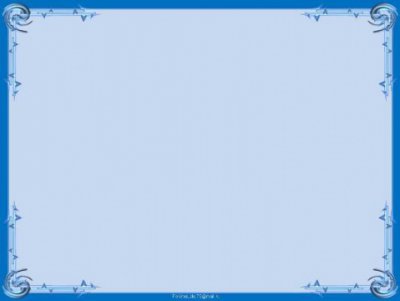 В какой профессии пригодятся эти предметы?
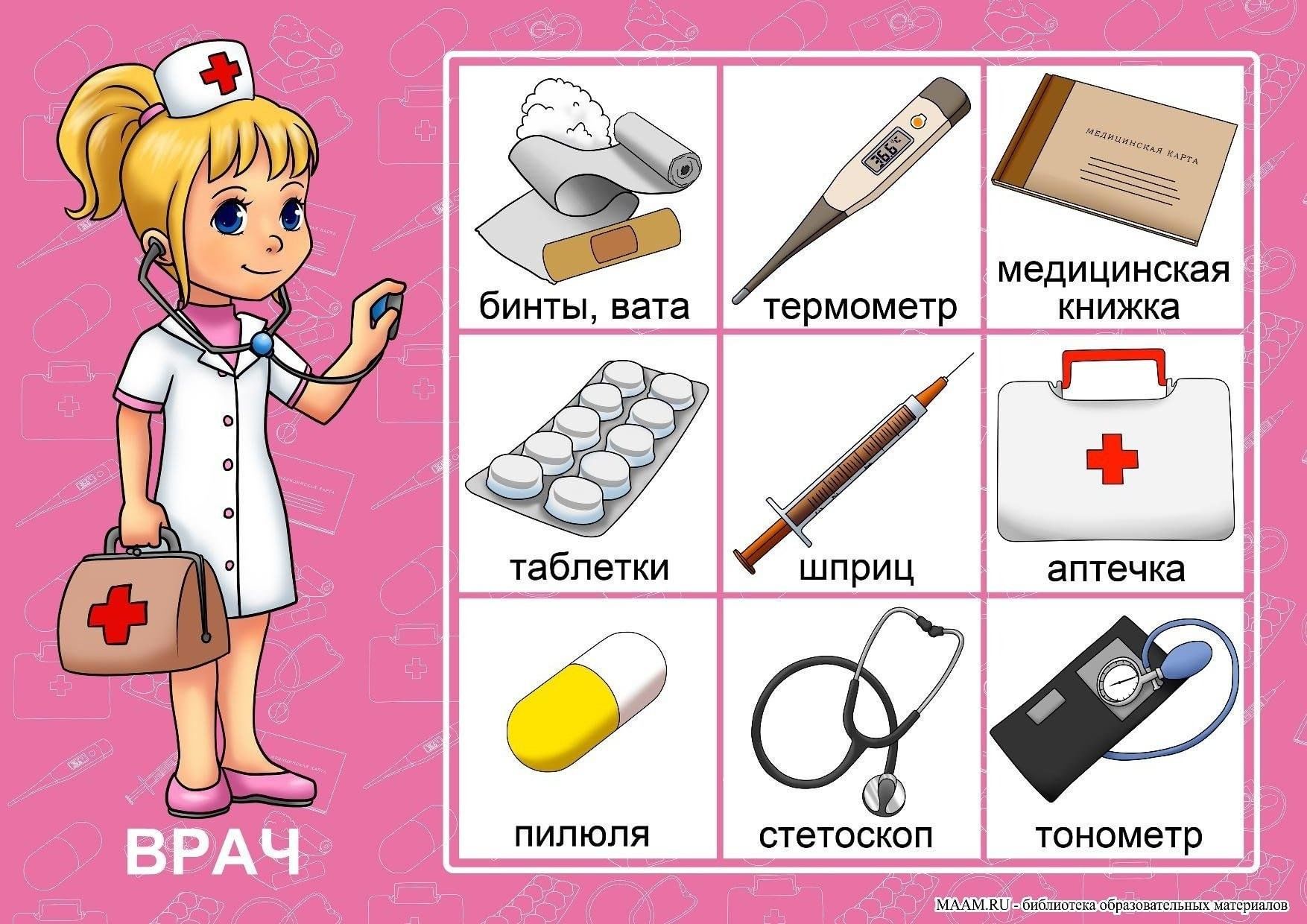 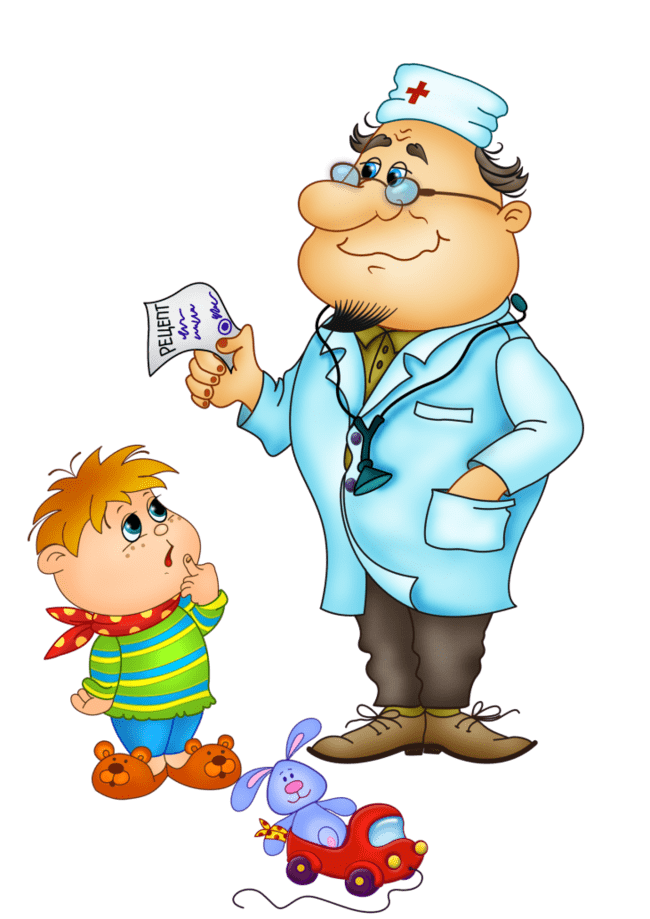 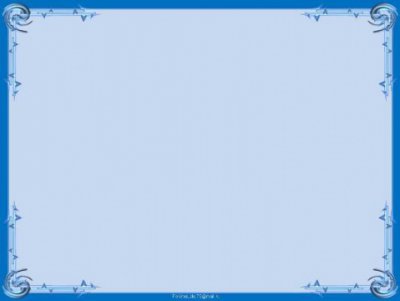 В какой профессии пригодятся эти предметы?
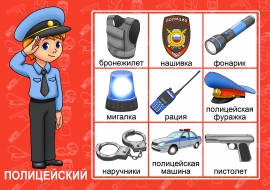 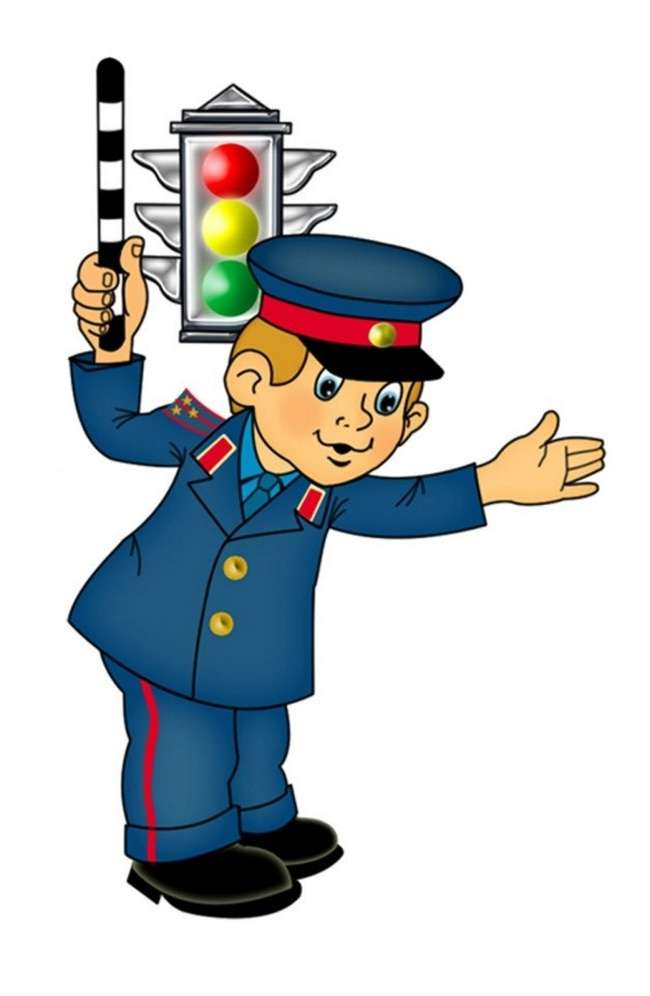 «Чем похожи и чем отличаются профессии?»
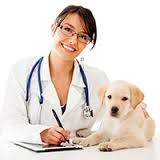 «Что перепутано?»
Убери лишний предмет и
 назови профессию.
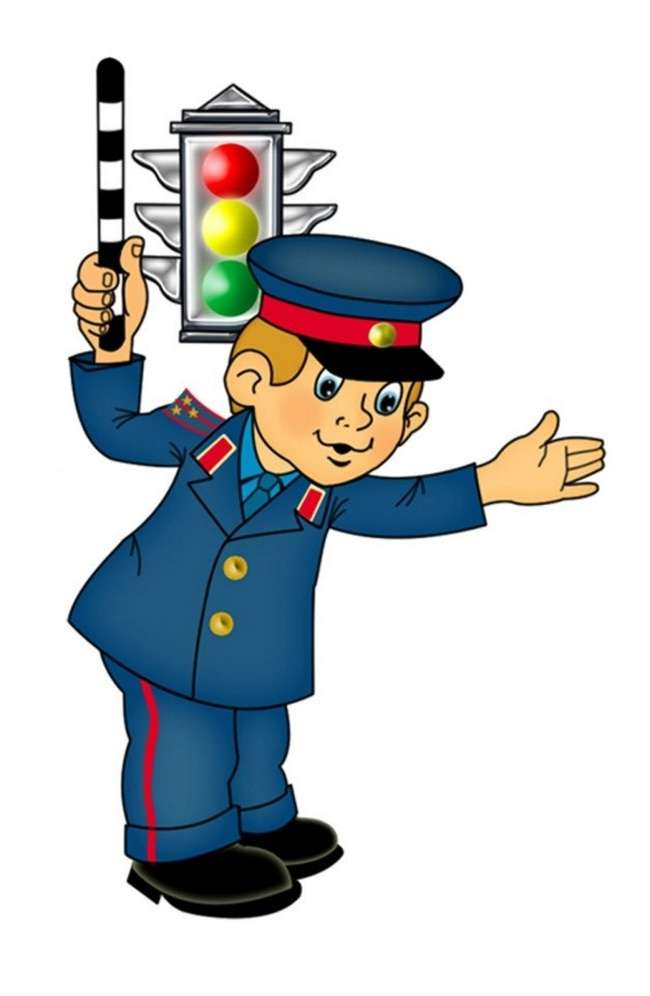 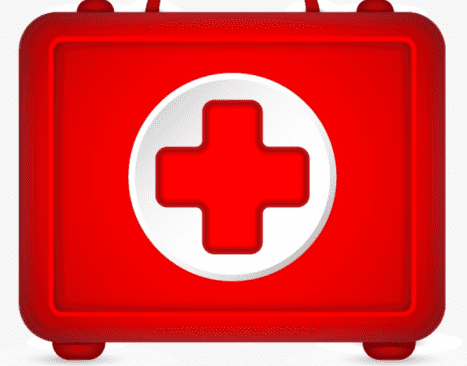 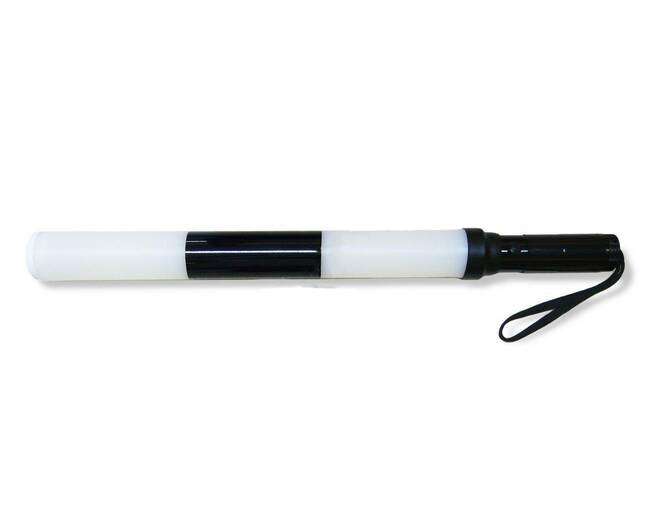 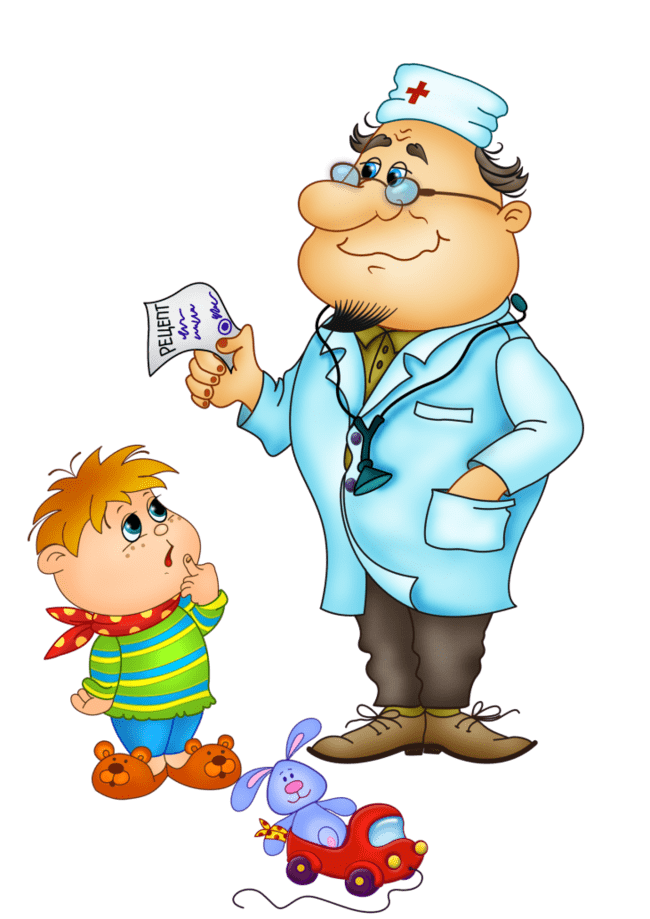 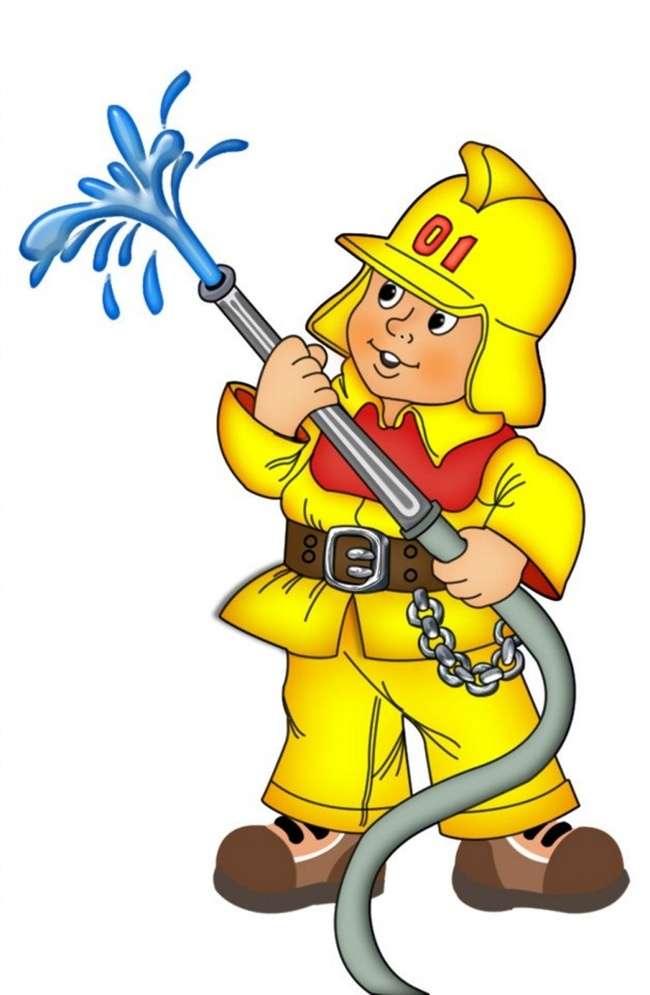 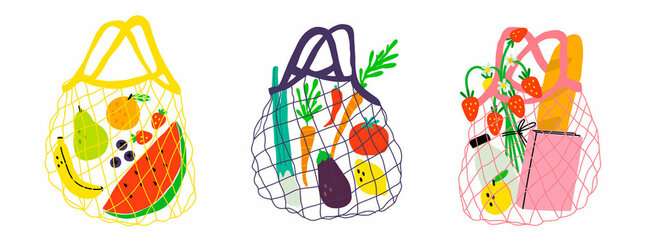 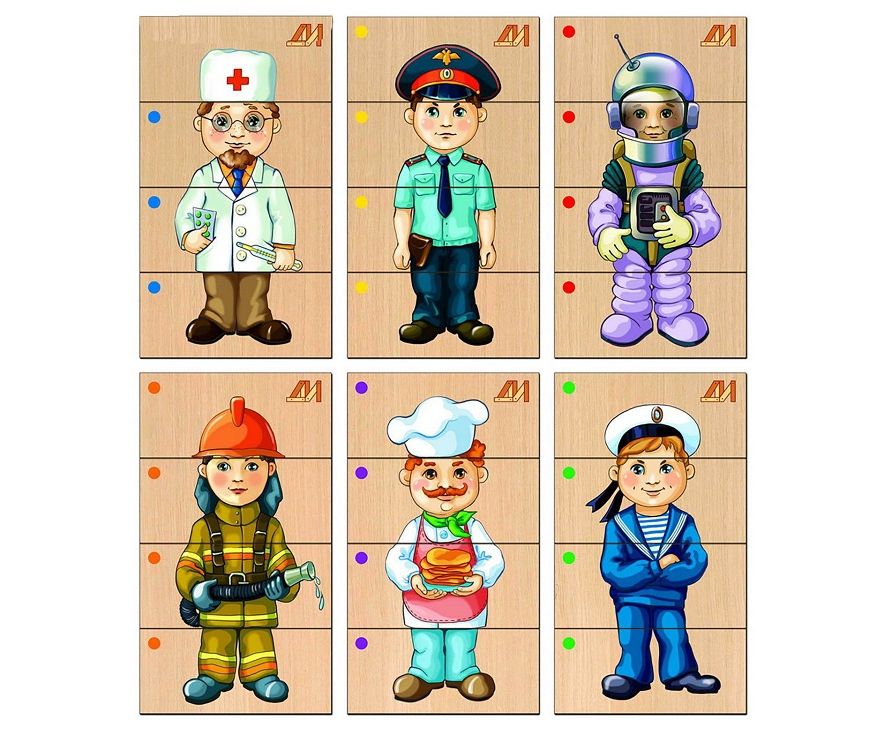 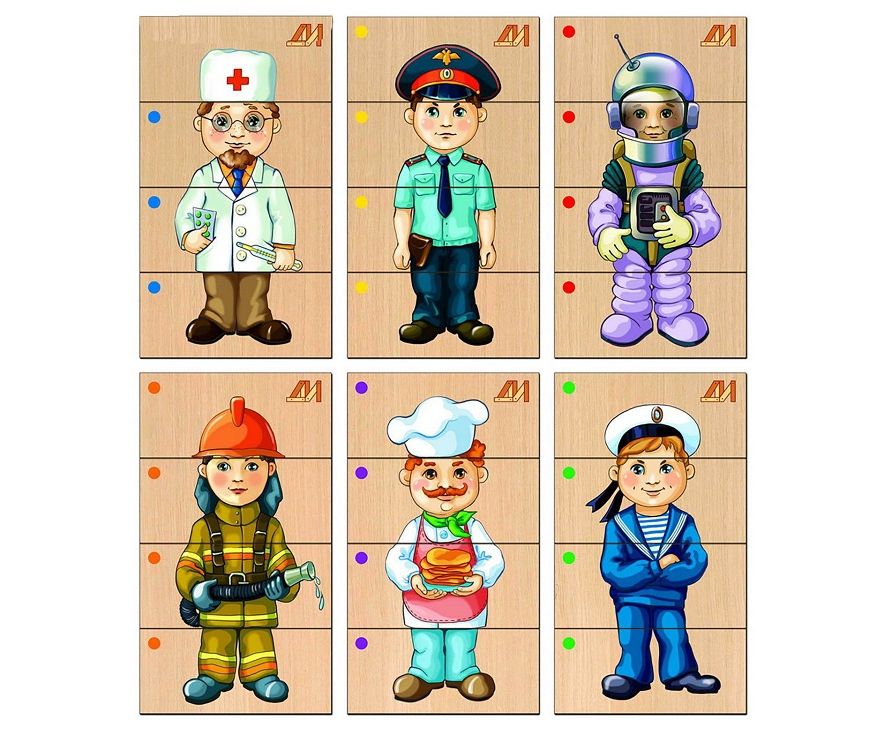 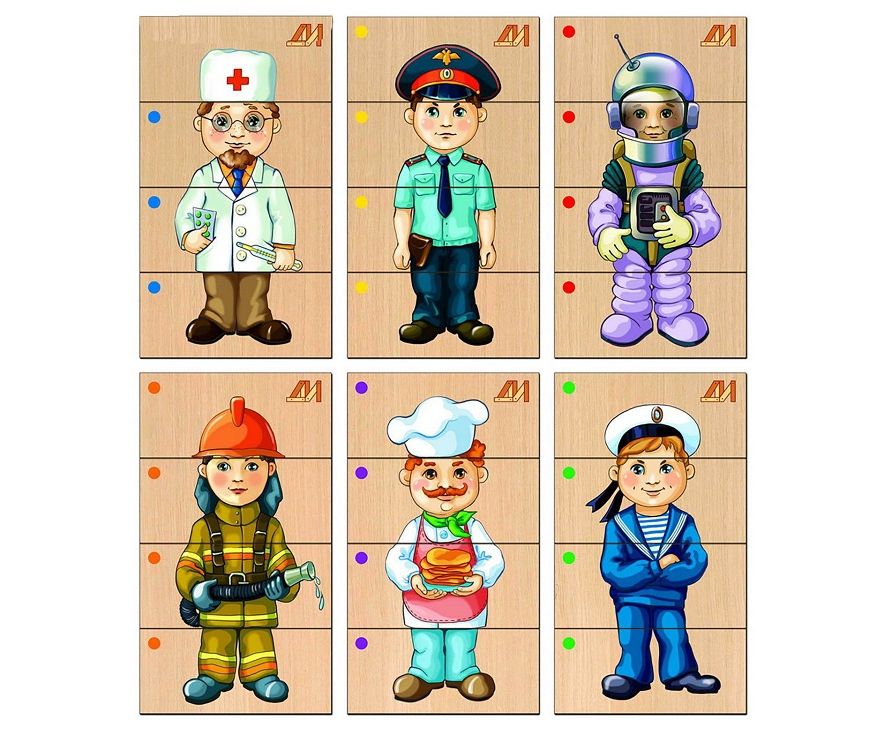 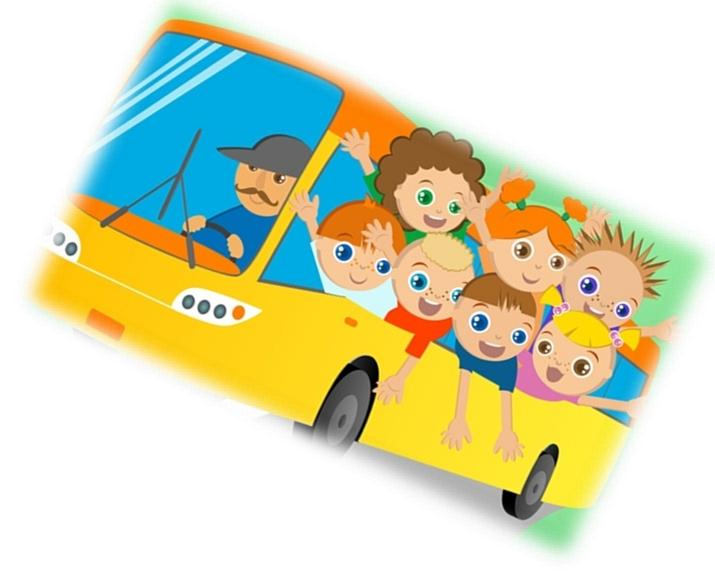 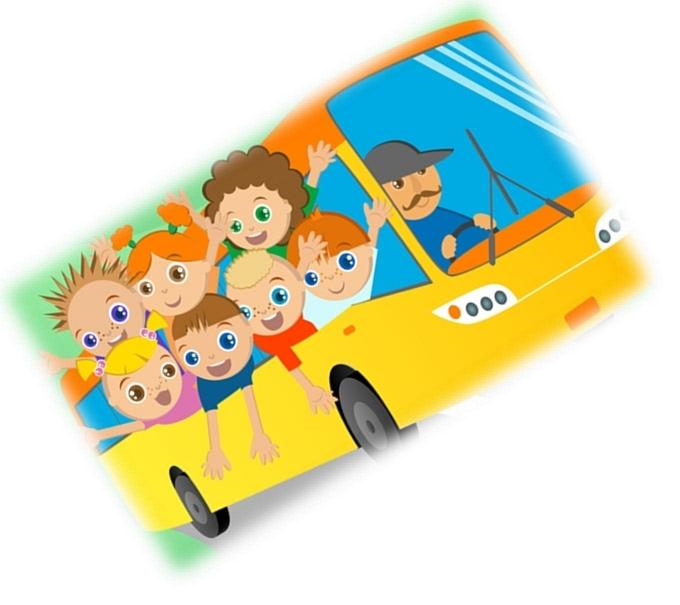 МОЕ ПУТЕШЕСТВИЕ В МИР ПРОФЕССИЙ
Дорогой друг! 
Какая из изученных профессий на сегодняшний день тебе нравиться больше всех?
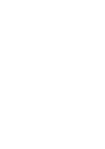 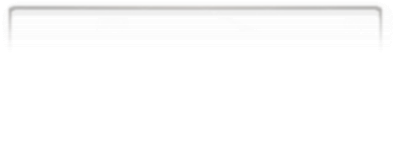 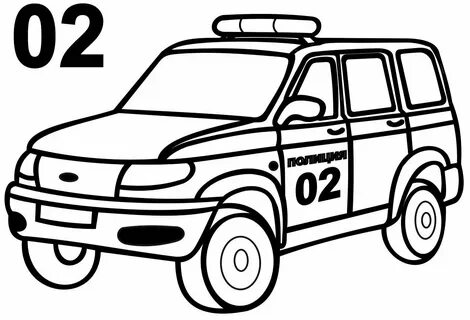 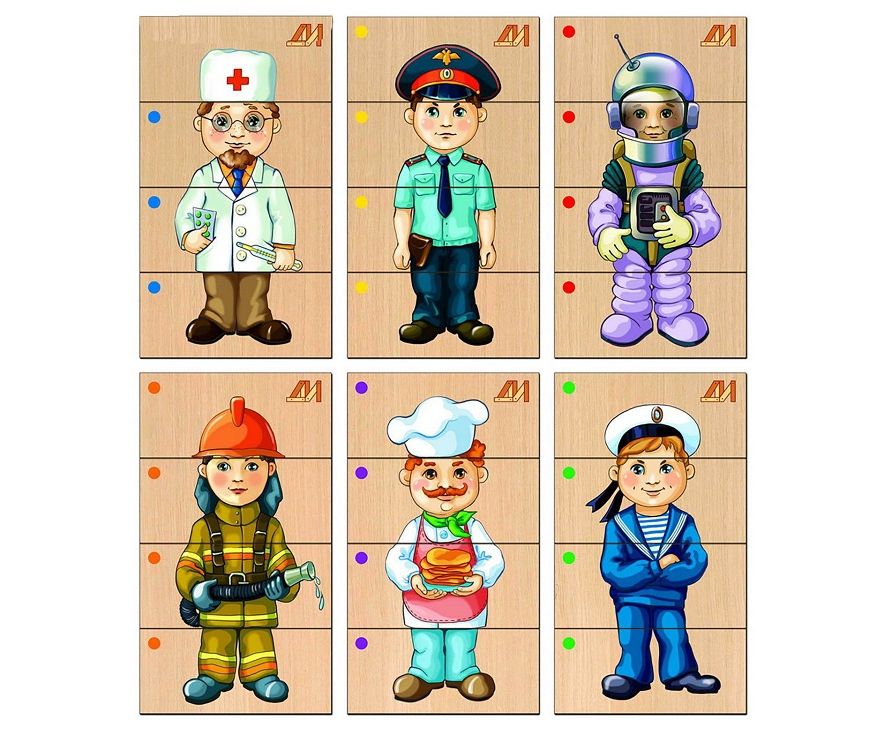 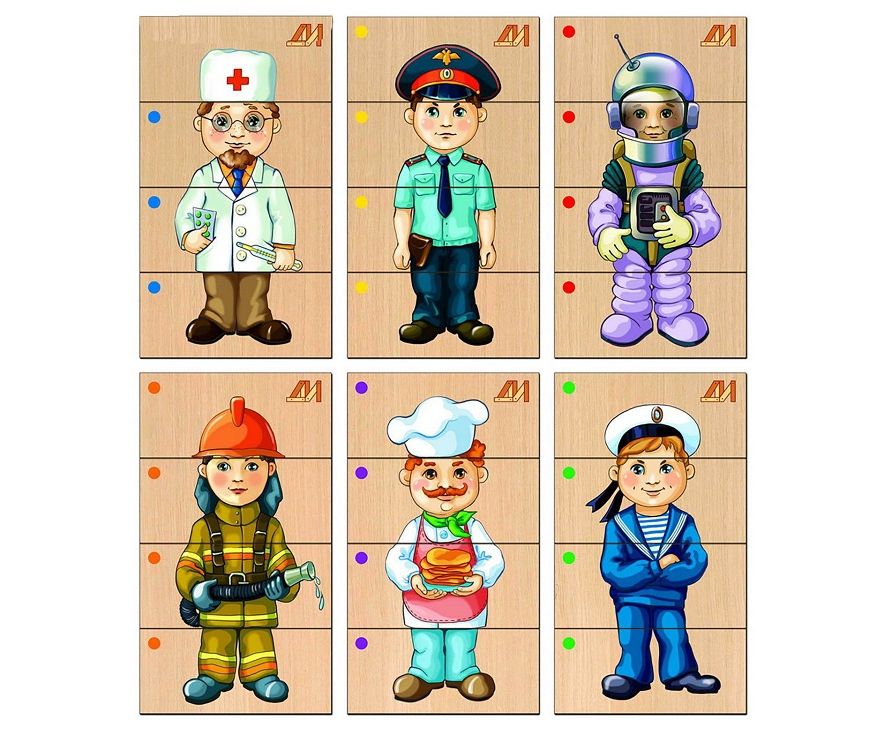 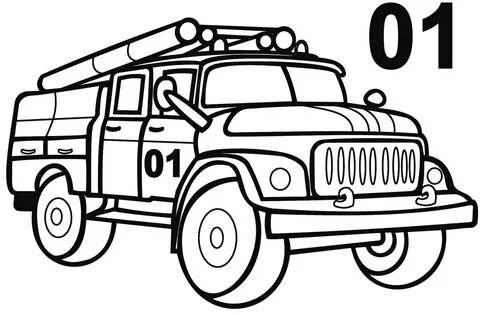 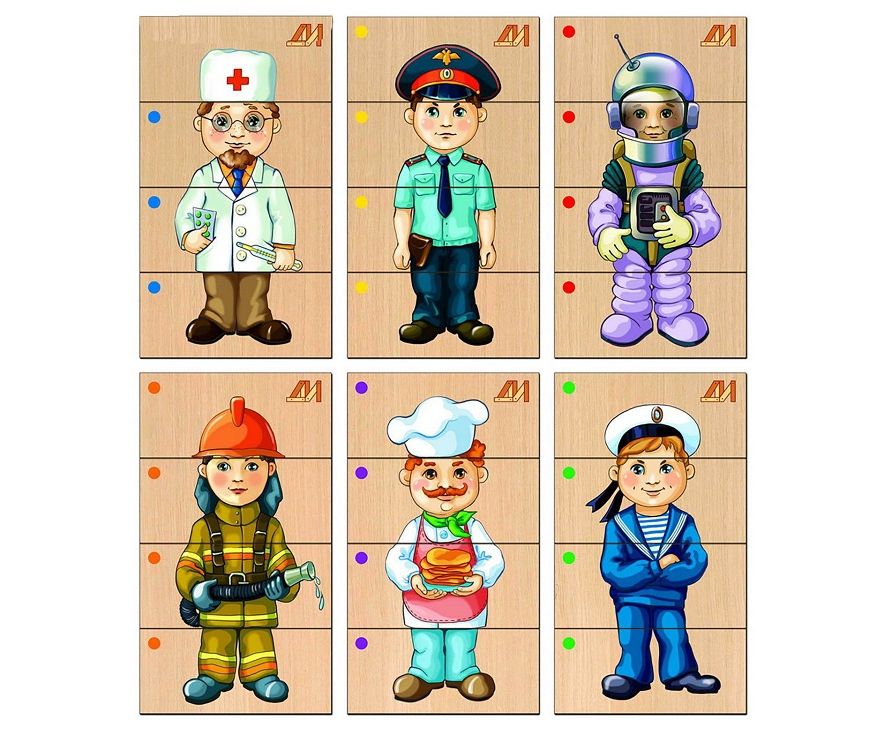 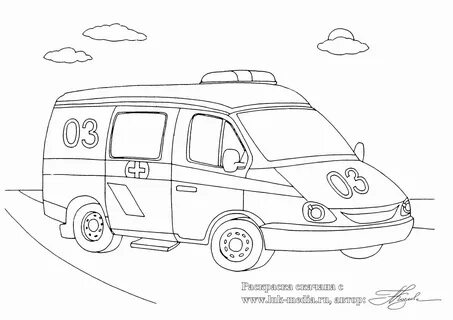 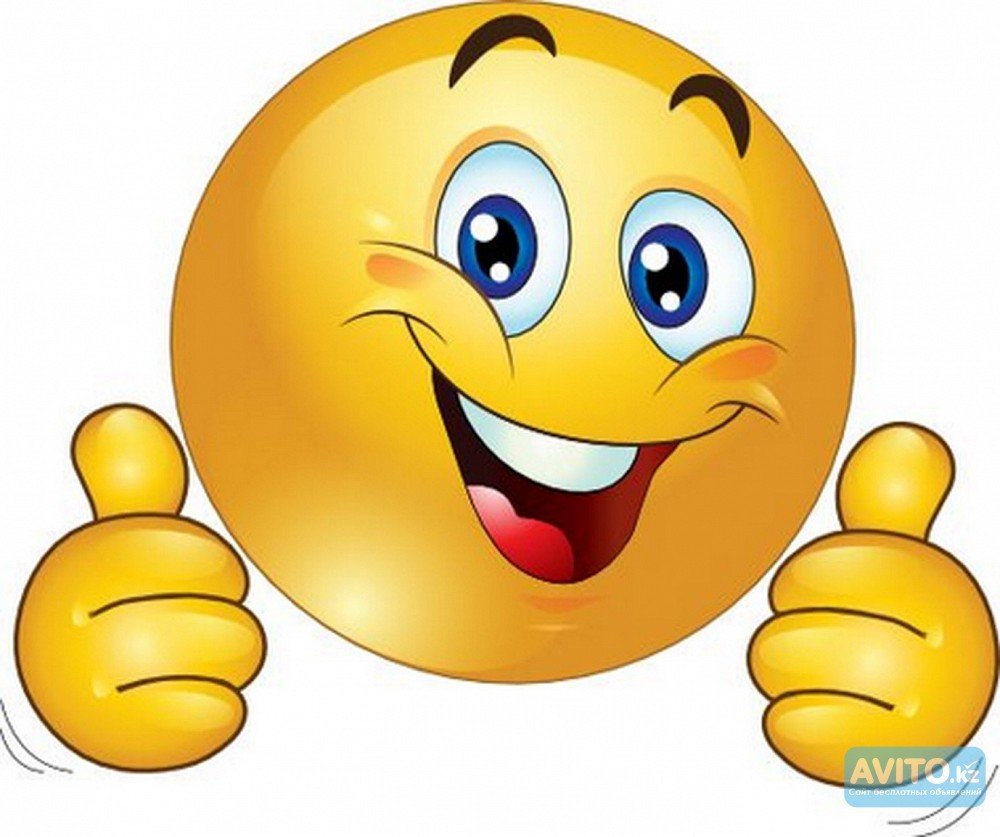 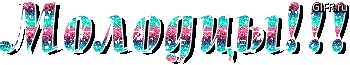 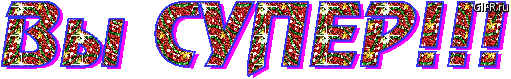